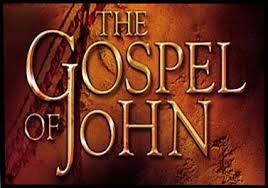 JOHN 17:3October 23, 2019
[Speaker Notes: Next Slide]
John 5:24
Verily, verily, I say unto you, He that heareth my word, and believeth on him that sent me, hath everlasting life, and shall not come into condemnation; but is passed from death unto life.
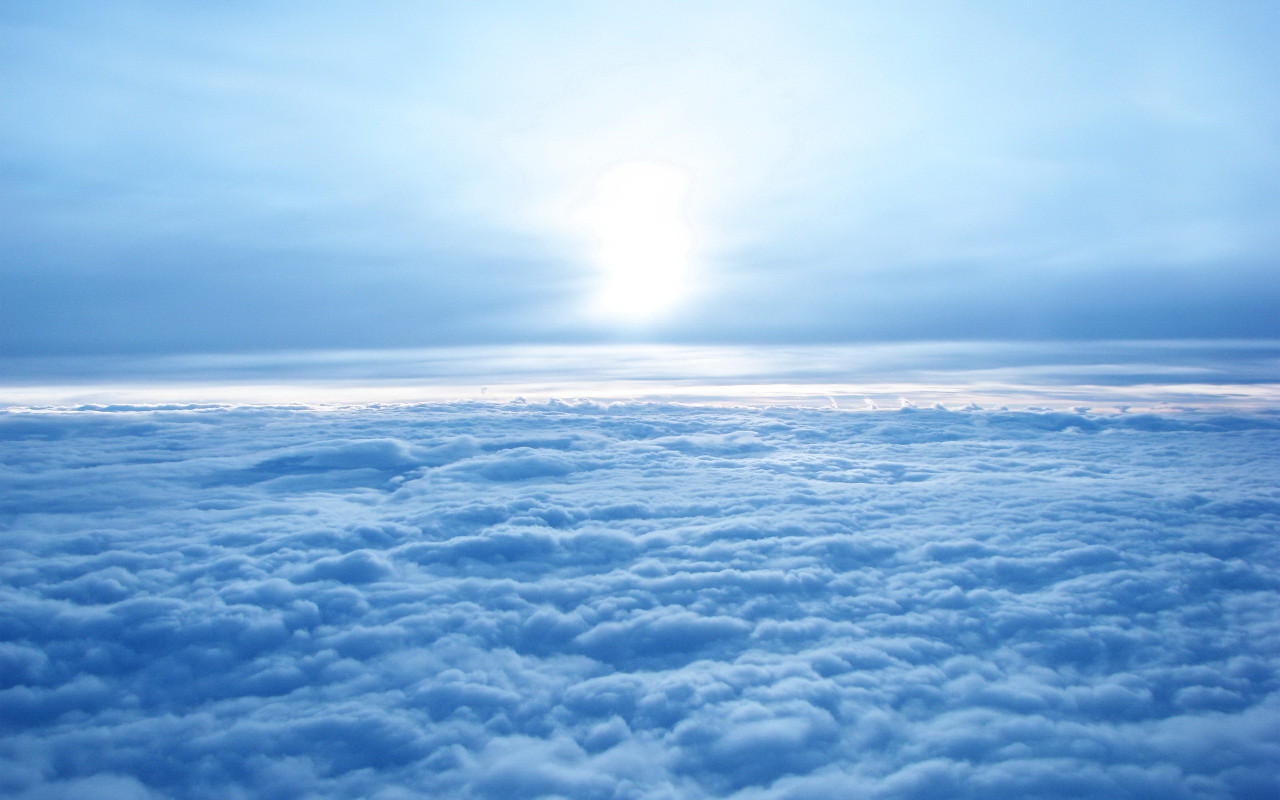 John 5:24
Verily, verily, I say unto you, He that heareth my word, and believeth on him that sent me, hath everlasting life, and shall not come into condemnation; but is passed from death unto life.
“And This Is 
Eternal Life”
John 17:3

NIV:
Now this is eternal life: that they know you, the only true God, and Jesus Christ, whom you have sent. (Essence – Nature – Substance)
John 17:3

NLT:And this is the way to have eternal life—to know You, the only true God, and Jesus Christ, the One You sent to earth.
(Means – Method - Route)
To live forever
To go to heaven
To be with God forever
To “get my Crown”
“That they might know 
Thee (the Father)”
James 2:19
John 8:19
To “Know” God Is To Enter Into A Relationship Of Deep, Intimate, Communion With Him, Characterized By Love, Obedience, Faith, And The Highest Honor.
John 14:9
Jesus saith unto him, Have I been so long time with you, and yet hast thou not known me, Philip? he that hath seen me hath seen the Father; and how sayest thou then, Shew us the Father?
John 10:30
I and my Father are one.